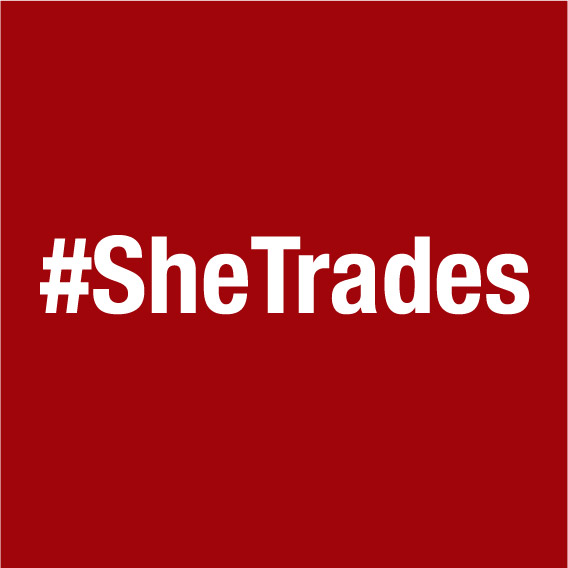 2
ITC: unique development agency
Operates under the joint mandate of the UN and the WTO
Works with the private sector to support private sector development
Focus on helping SMEs internationalise
Operates at government, TSI and SME level to promote trade
7 Actions to unlock markets for women owned SMEs
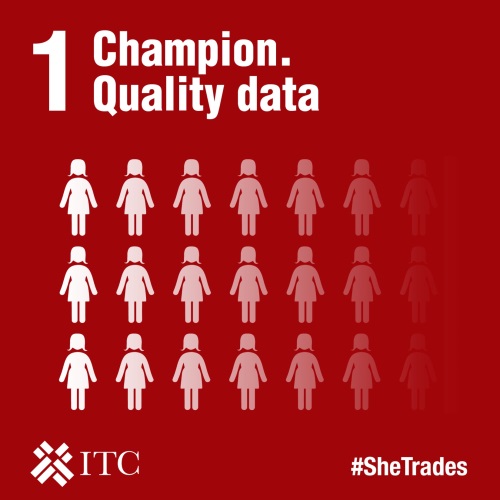 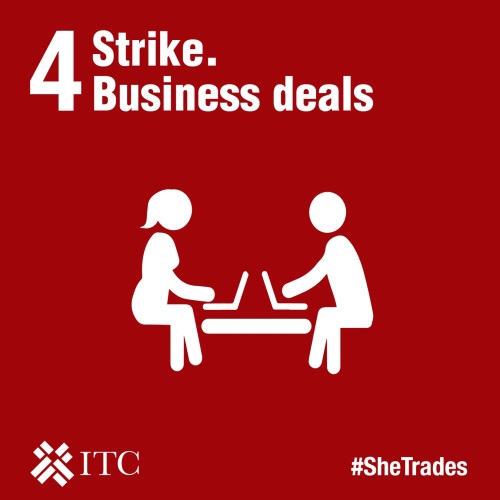 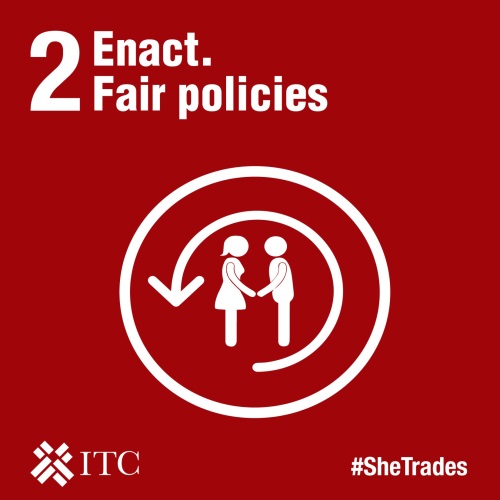 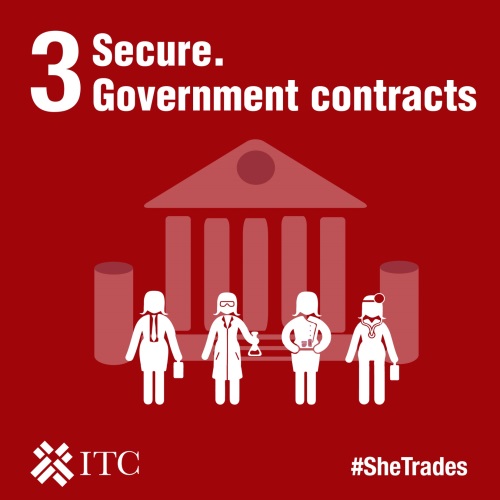 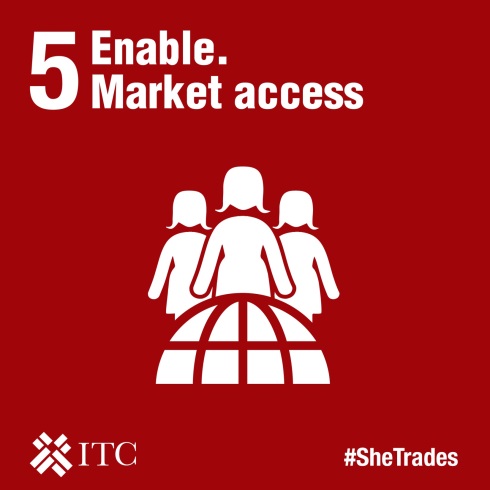 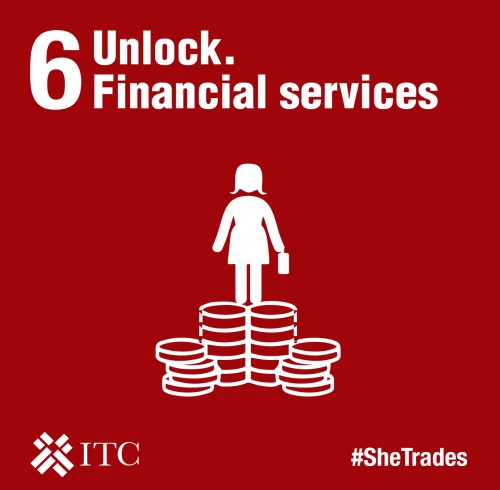 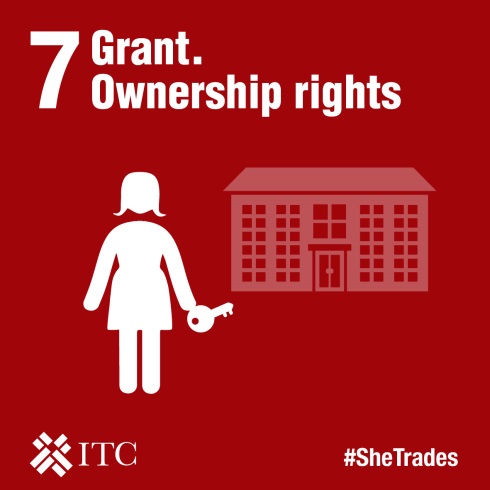 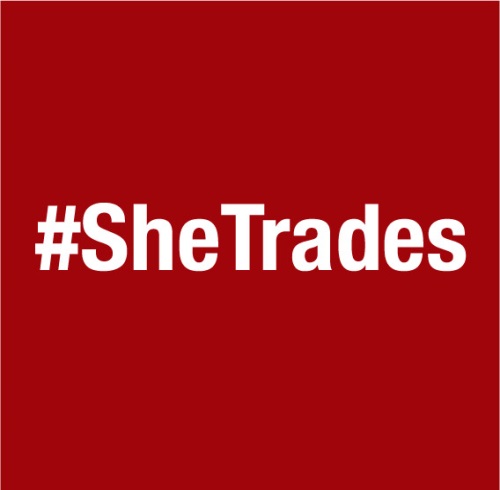 4
Why technology matters
Women entrepreneurs face particular challenges to trade, which technology can help to address including gender related obstacles
High-tech companies which women build are more capital efficient: venture-backed companies run by a woman have annual revenues which are 12% higher, using an average of one-third less committed capital
Women-owned businesses are more likely to survive the transition from raw start-up to stablished company than the average
This means that investing more in female entrepreneurs in the ICT sector will improve the bottom-line performance of our economy, and measures for stimulating tech start-ups which are inclusive for women will arouse economic and job growth
5
Some challenges …
Factors holding women back
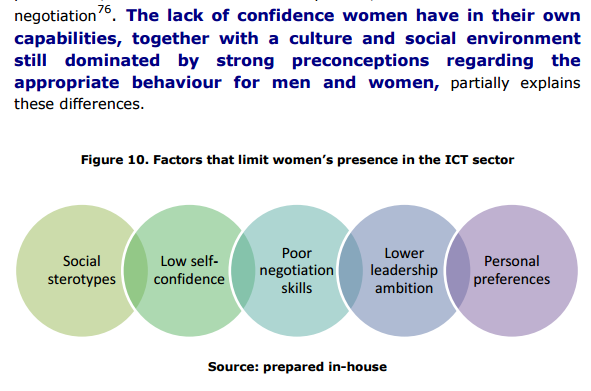 In 2013 there were 200 million fewer women online. In 2016 – the gap has grown to 257 million
Tech creators cannot monetise their products
SMEs cannot sell online
6% of App developers are women
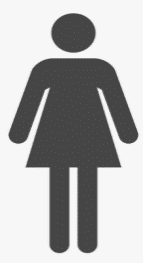 :    24 countries only
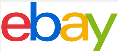 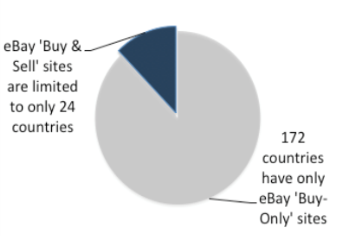 Only 20 to 52 countries can charge for their Apps
23 countries only
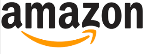 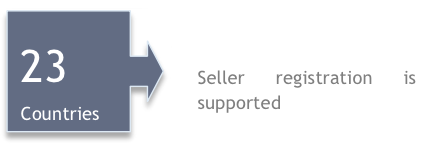 6
Channel for services
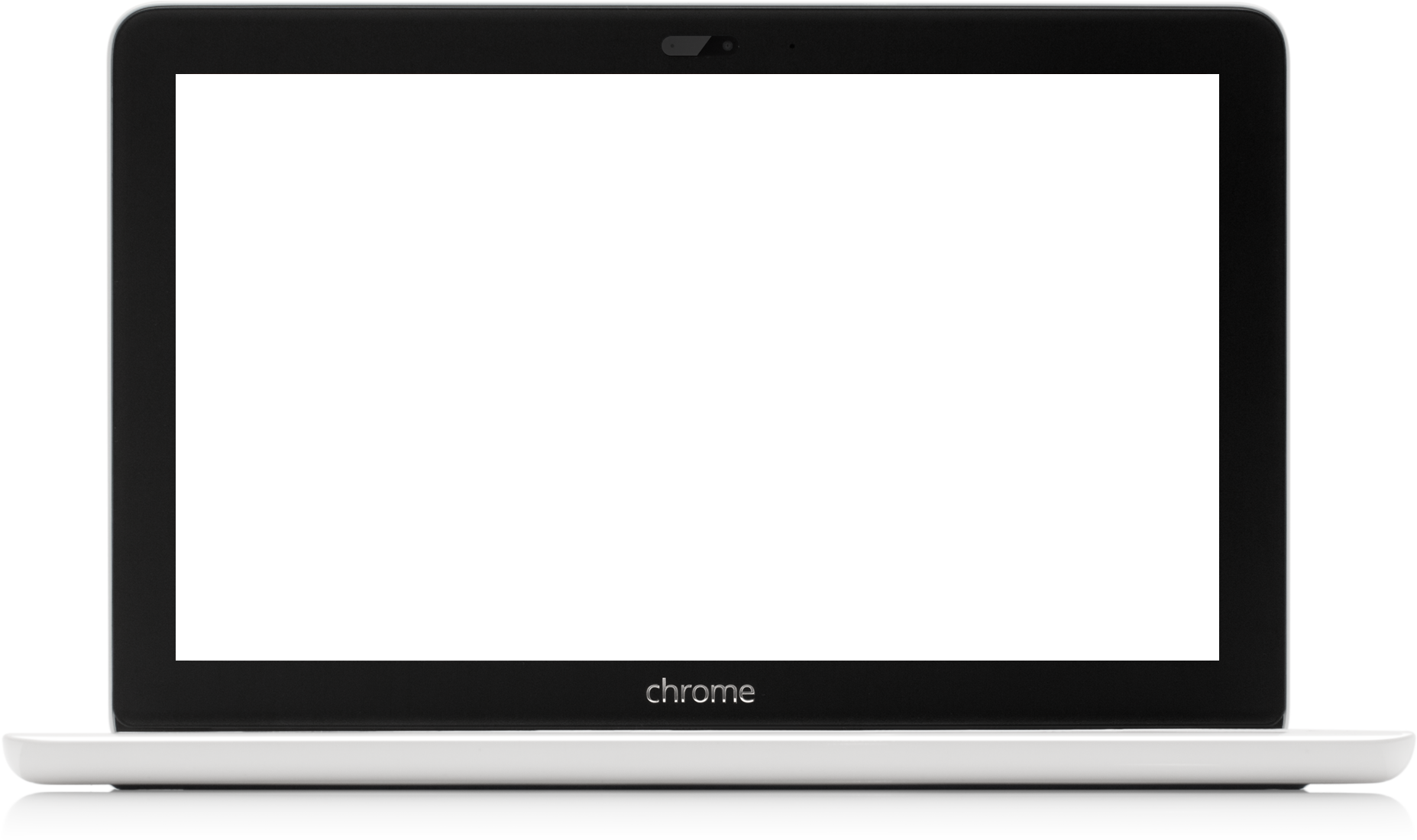 #SheTrades 
Platform
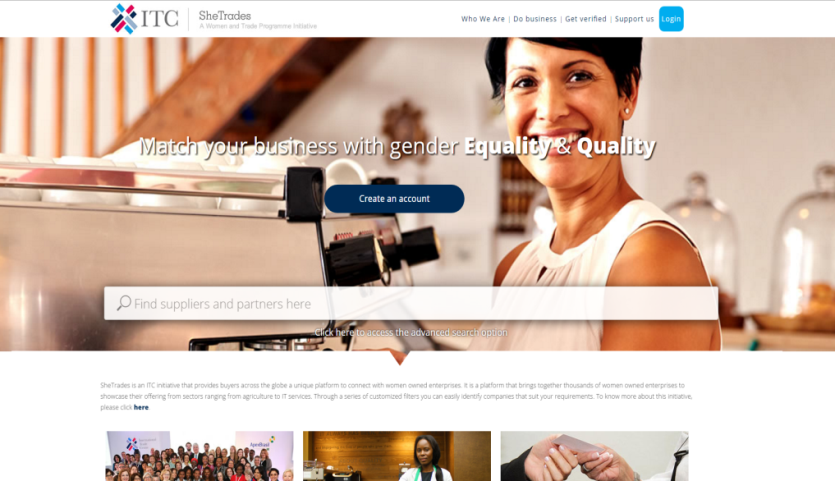 Capturing SheTrades impact
2) New markets
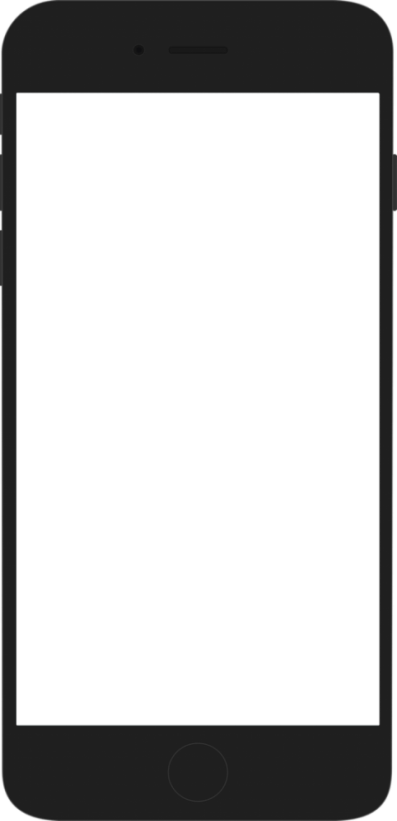 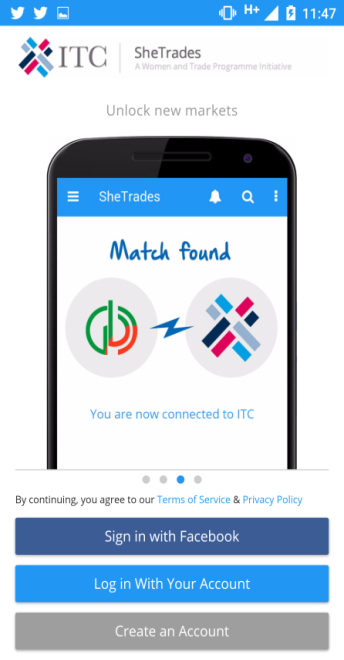 SheTrades platform offers:
Visibility
Networking
Matchmaking
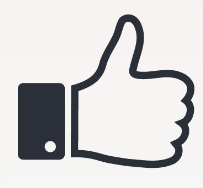 7
Channel for services
MAR Tools
Global Public Goods:
Trade Map
Market Access Map
Investment Map
Standards Map
Capacity Building:

Using tools & research methods to analyse markets
Procurement Map
http://procurementmap.intracen.org
SME Academy
http://learning.intracen.org
Around 40 e-learning courses (e.g. Export Markets, Supply Chains, Crossborder IT, Standards and Certifications in IT & ITES)
Awareness and knowledge-based courses
Competency and skills-based courses
Competency Assessment
More than 150.000 daily 
     public tenders in the world


Specific legislation for WBEs,                                SMEs and Standards
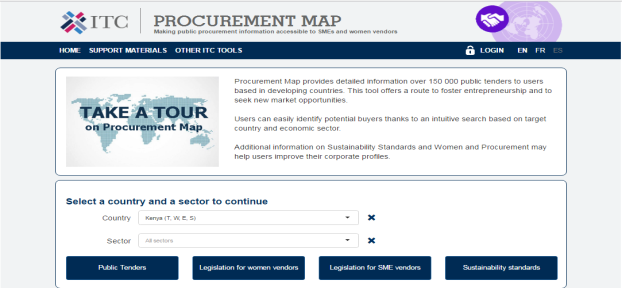 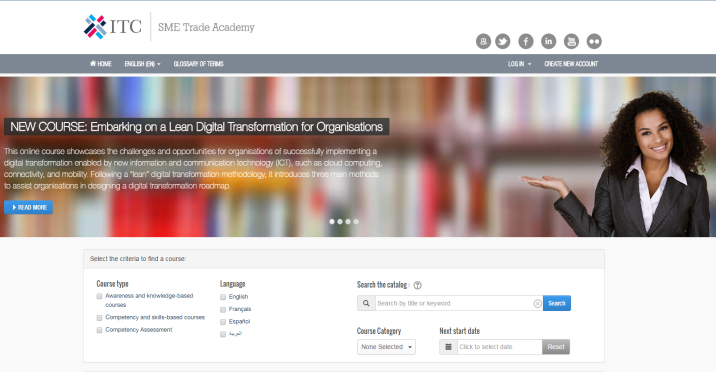 8
Connecting to markets
E-Fulfilment solution
ITC E-Commerce Solution
Marketing and CRM
Payment solutions
Getting online (eMall, VMPs, social media)
Selecting products & target markets
9
5
7
3
Producer
Awareness raising
Customer
Manage &  adapt
1
6
2
4
8
Returns logistics management
It provides:
International payment solutions
Compliance & due diligence
Full logistics solutions
Fiscal Representation
Access to Virtual Market Places
Fiscal representation
Export logistics
Labelling & consolidation
Preparing content
Mercado Público - e-marketplace where 90% of the companies that sell their products and services are micro or small enterprises

36% of companies selling products and services to the government are owned by women
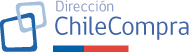 9
Making opportunities for women to create
Tech is a growth sector, with more jobs than qualified candidates

ITC supports women entrepreneurs in ICT through:
Increase the number of women at IT public events 
Promote the visibility of role models using real inspiring women
Training -  e-learning, webinars and face to face workshops
Coaching and mentoring from large tech companies
Market linkages – Trade fairs and B2B meetings

ITC project case study: https://www.youtube.com/watch?v=omsDtNQ1XoE
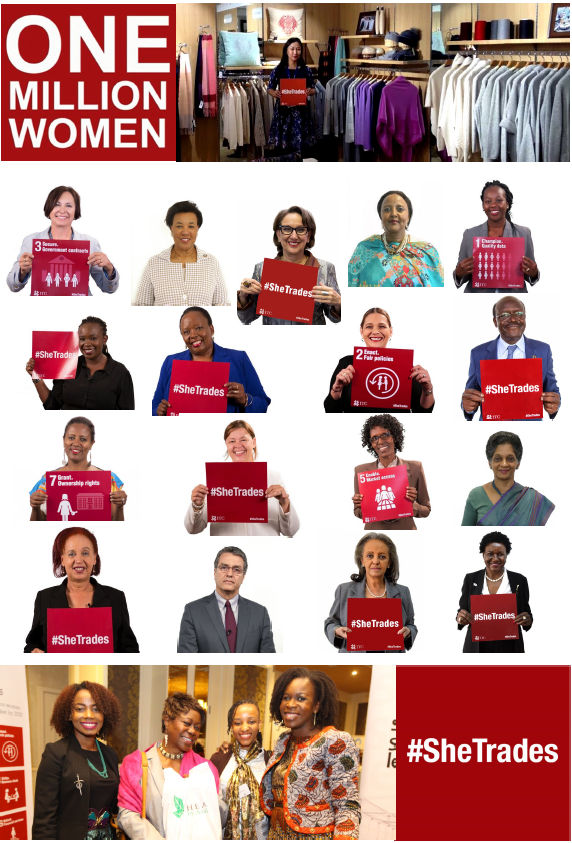 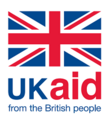 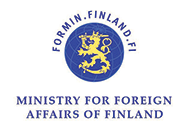 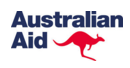 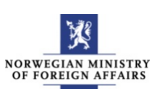 10
ITC’s SheTrades Initiative is Supported by: